PJJ PJOKOLAH RAGAKelas 1
MENGENAL BERBAGAI MACAM CABANG OLAHRAGA
Olahraga
adalah segala bentuk aktivitas yang memiliki tujuan melatih tubuh untuk kesehatan jasmani maupun rohani
Macam – macam cabang olahraga
Olahraga dikelompokkan kedalam beberapa bagian, diantaranya
1. Atletik
2. Permainan bola
3. Olahraga air
4. Seni bela diri
5. Olahraga alam
6. Olahraga tradisional
Atletik
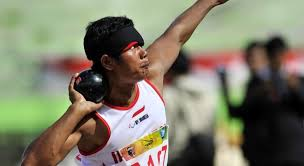 1. Tolak peluru
2. Lempar lembing
3. Lempar cakram
4. Lompat tinggi
5. Lompat galah
6. Lompat jauh
7. Lari jarak jauh
8. Lari estafet
9. Lari jarak pendek
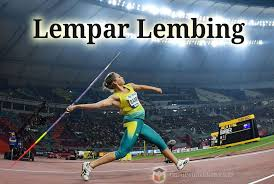 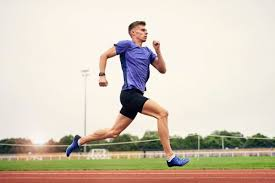 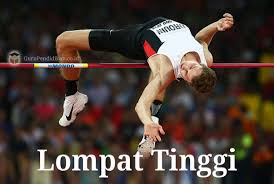 Permainan bola
1. Sepak bola
2. Futsal
3. Bola basket
4. Bola voli
5. Hoki
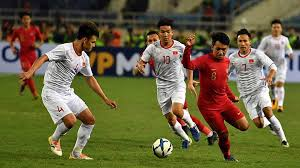 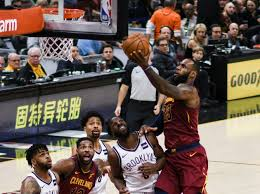 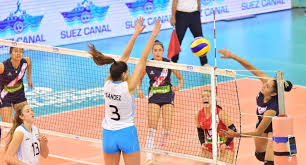 Permainan bola
6. Badminton/bulutangkis
7. Tenis lapang
8. Tenis meja
9. Sepak takraw
10. Soft ball
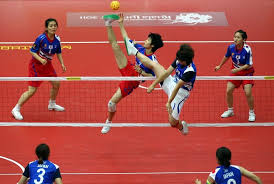 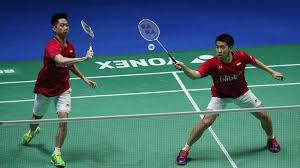 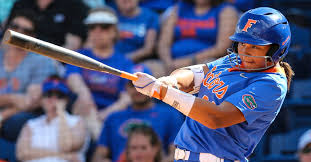 Bela diri
1. Pencak silat
2. Karate
3. Taekwondo
4. Wushu
5. Kungfu
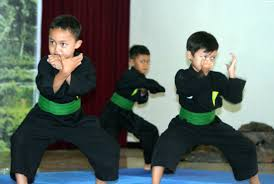 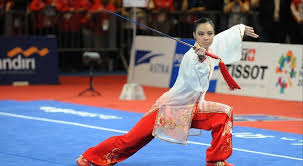 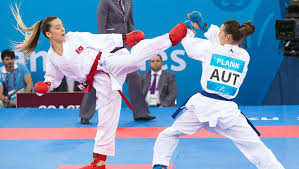 6. Tinju
7. Anggar
8. Muay thai
9. Boxer
10. Capoirea
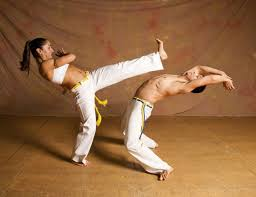 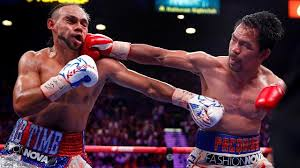 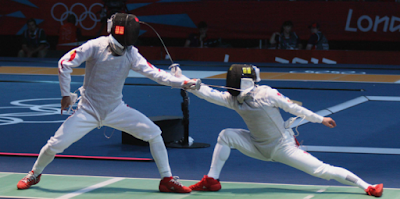 Olahraga air
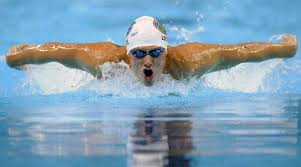 1. Renang
2. Renang indah
3. Lompat indah
4. Polo air
5. Dayung / kano
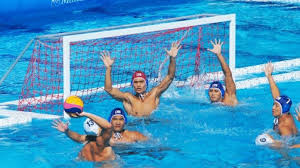 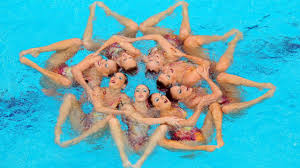 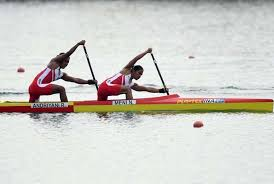 Olahraga alam
1. Mendaki gunung (hiking)
2. Arum jeram (rafting)
3. Panjat tebing (rock climbing)
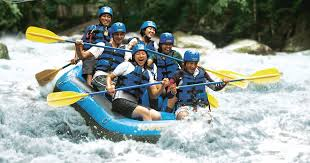 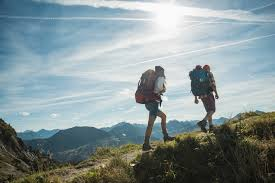 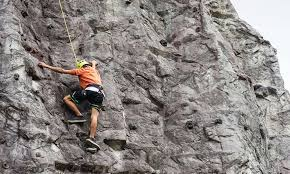 Olahraga alam
4. Menyelam (diving)
5. Berselancar (surfing)
6. Susur gua (caving)
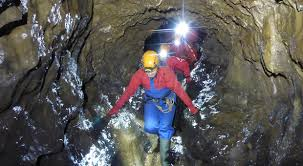 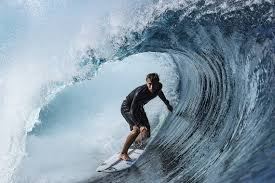 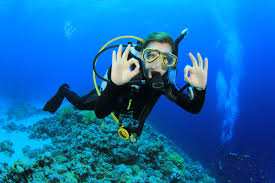 Senam lantai
1. Roll depan
2. Roll belakang
3. Sikap lilin
4. Kayang/jembatan
5. Sikap kapal terbang
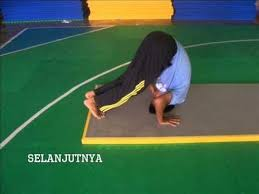 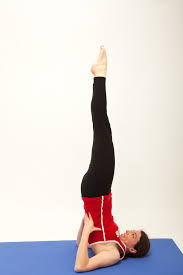 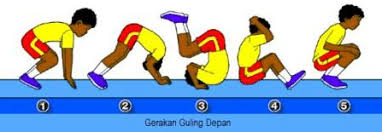 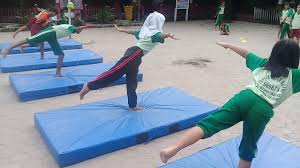 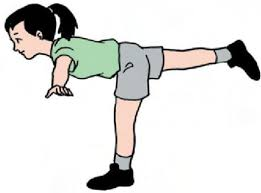 Senam irama
1. Senam aerobik
2. Senam zumba
3. Senam SKJ
4. Senam ritmik
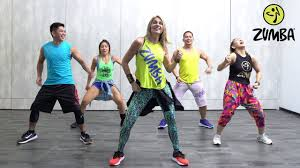 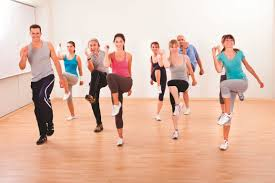 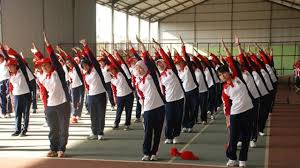 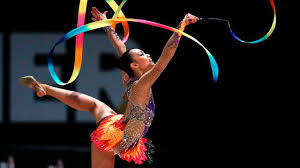 Olahraga tradisional
1. Bakiak
2. Tarik tambang
3. Egrang
4. Galah asin (gobak sodor)
5. Benteng - bentengan
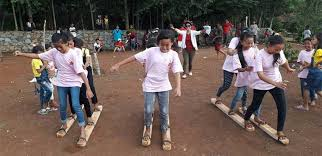 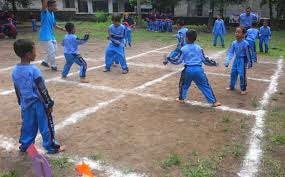 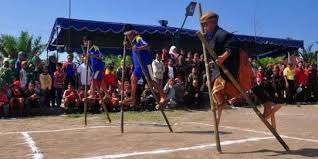 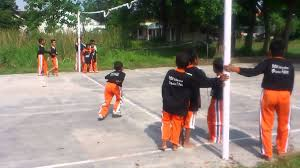